Errand Service
Step one: Decide on which type errands you want to do
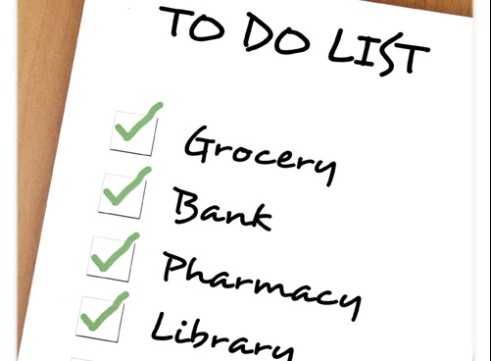 School Based Enterprise Ideas
Dry-cleaning drop off/pick up
Food Ordering and Pick Up for School Staff (local restaurants)
Farmers Market and Grocery Errands
Local Senior Citizens who may need errand service
Shopping Services
Pet Care Services
Gift Wrapping (especially around holidays)
Step Two: Create an ordering system
Step Three: Advertise and solicit business
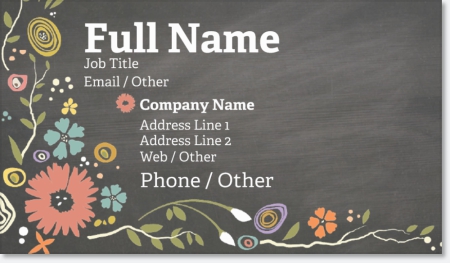 Step Four: Map our your route
Step 5: Meet with prospective customers to determine needs
Be Dependable!